Project Management  Professional Development Series
June 22, 2023
Facilities and Campus Services  Engineering and Project Management
Knowledge Management System Project
Knowledge Management System Re-DesignPM Checklists and Guidance Documents Website
Main Goal: 
Enhance the webpages by incorporating user-friendly functionalities that enable effortless accessibility and seamless exploration.
Re-Design Approach: 
Conduct user experience analysis and interviews
Define the real-world use cases
Create re-designed draft pages using feedback from PMs and Leadership
Re-Design Recommendations:
Implement collapsible sections to reduce overwhelming information overload
Incorporate clear navigation options to toggle between pages
Introduce filtering and search functionalities to facilitate document exploration
Provide a glossary section to explain acronyms on each page
Establish visual connections between processes and checklists for better understanding
Timeline:
March-May Discovery Phase
August-October Implementation Phase
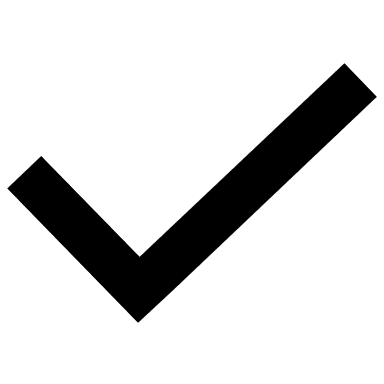